Необычная новогодняя елка
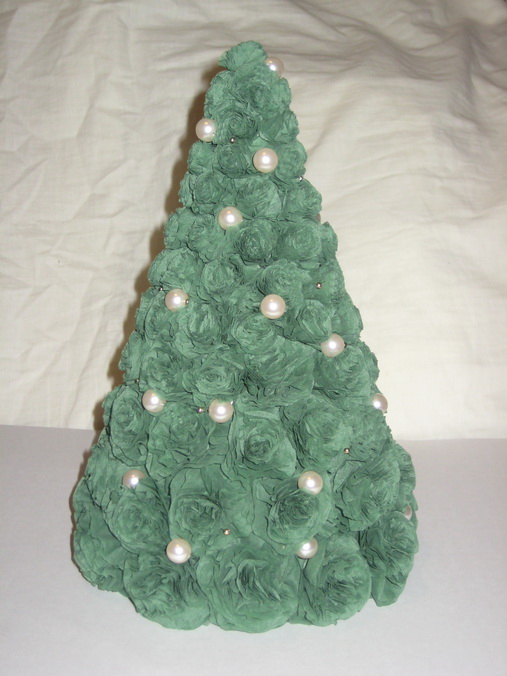 Выполнила: учитель нач классов Вржещ А. В.
Понадобится:- упаковка трехслойных бумажных салфеток- клей- степлер- кусок картона- много терпения:-)
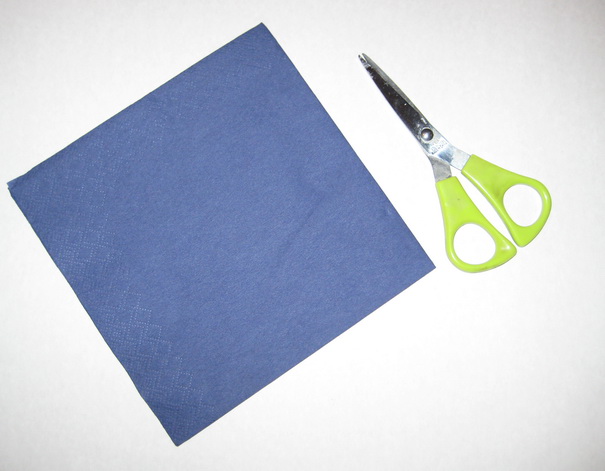 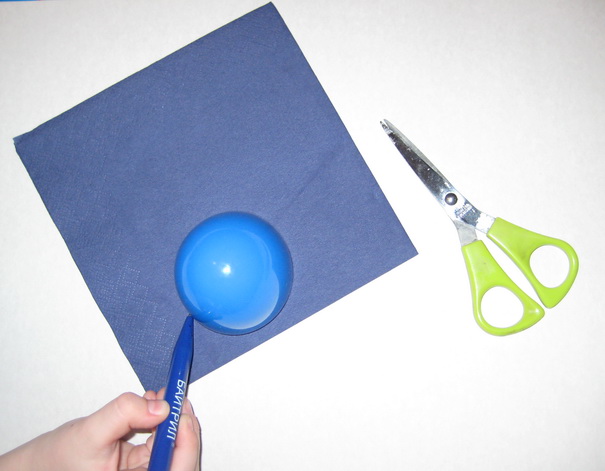 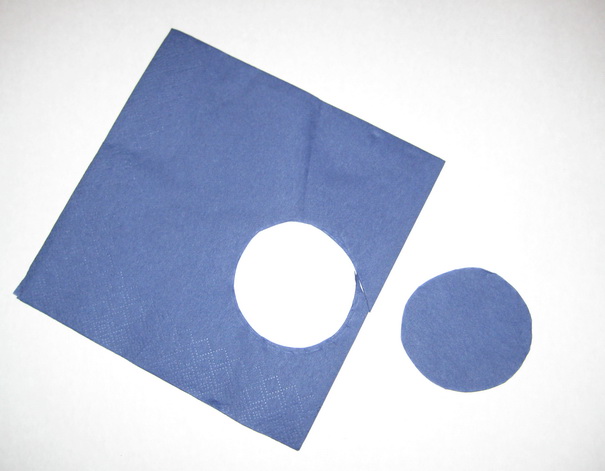 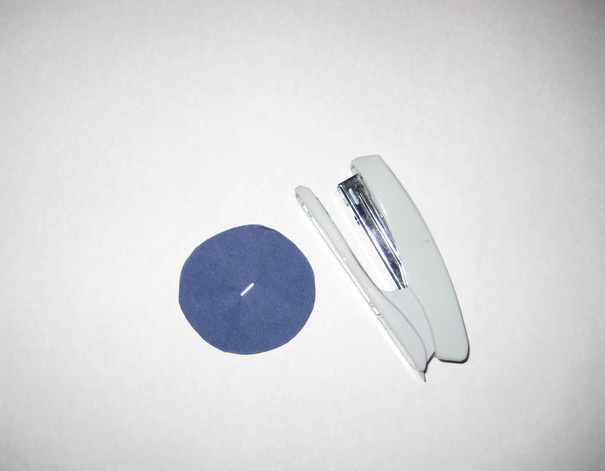 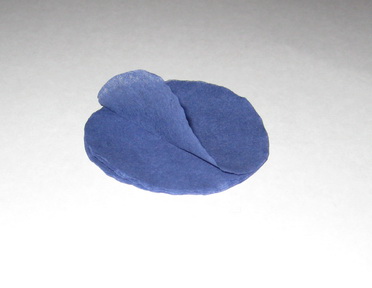 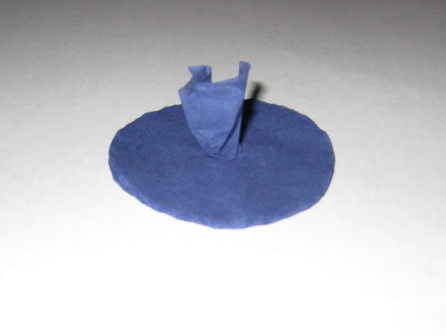 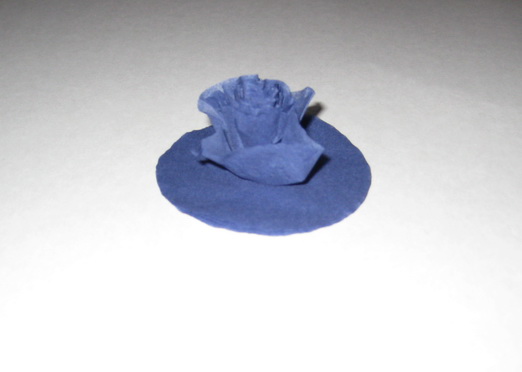 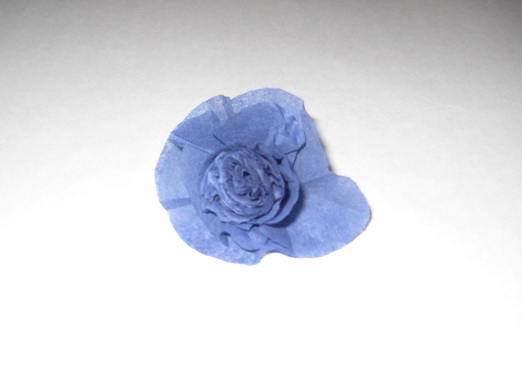 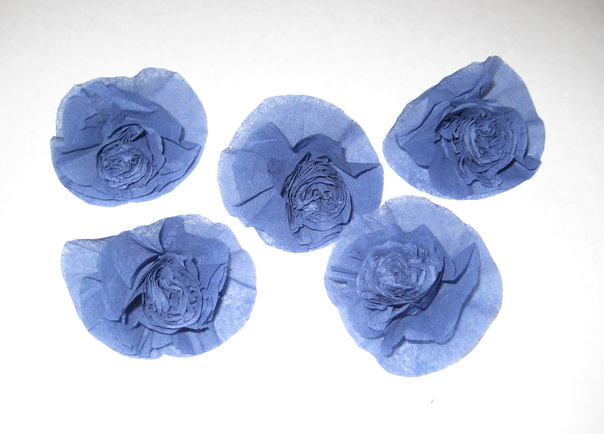 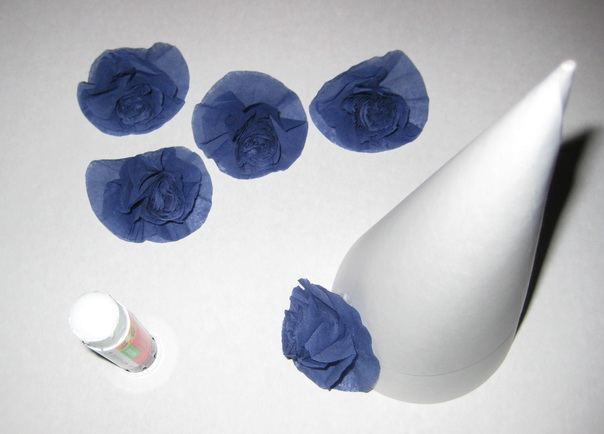 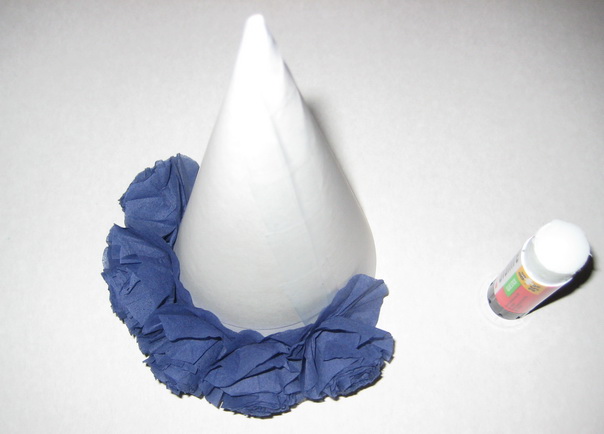 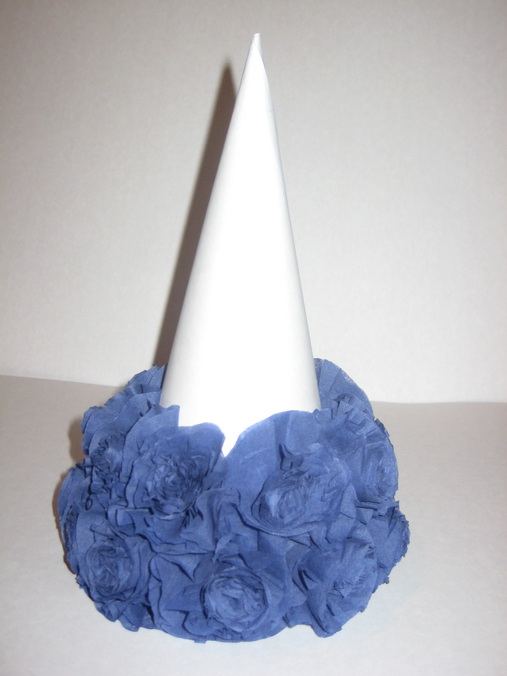 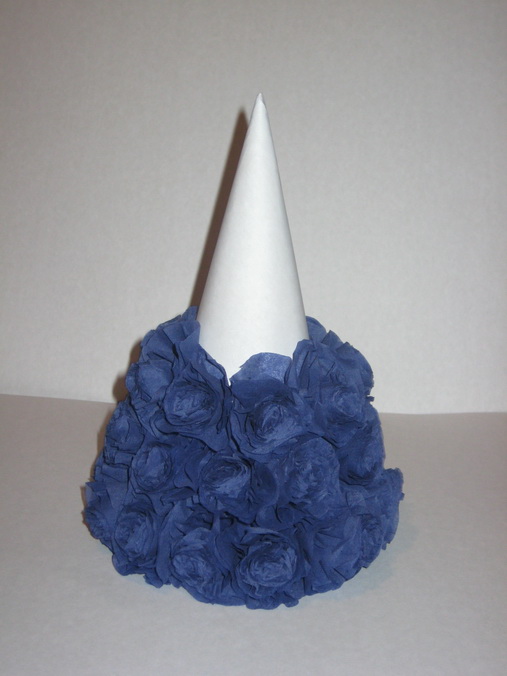 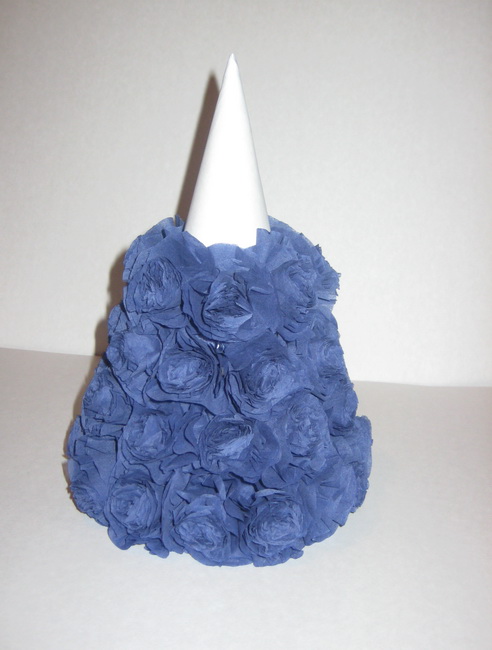 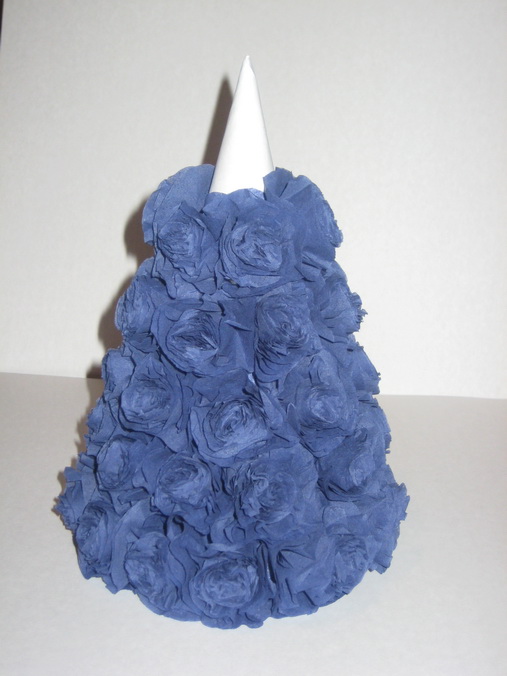 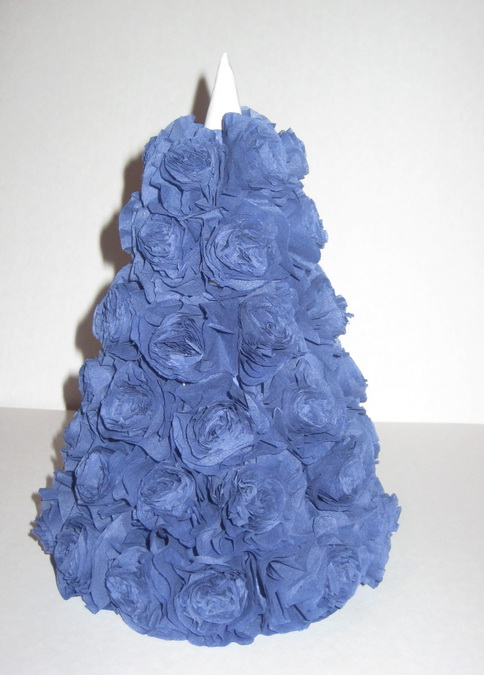 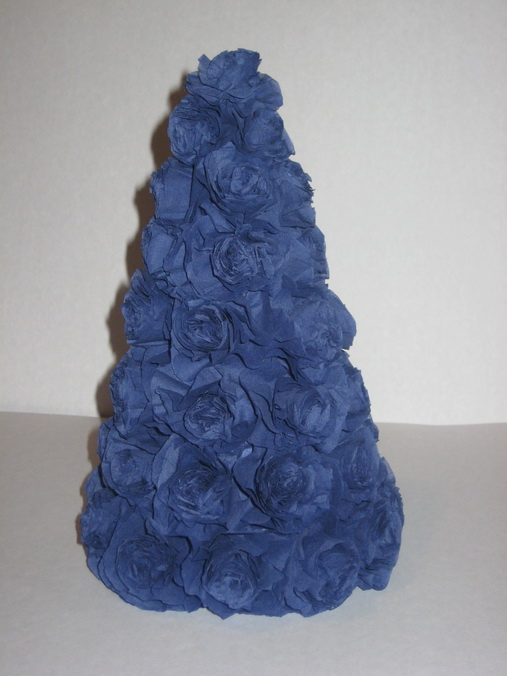 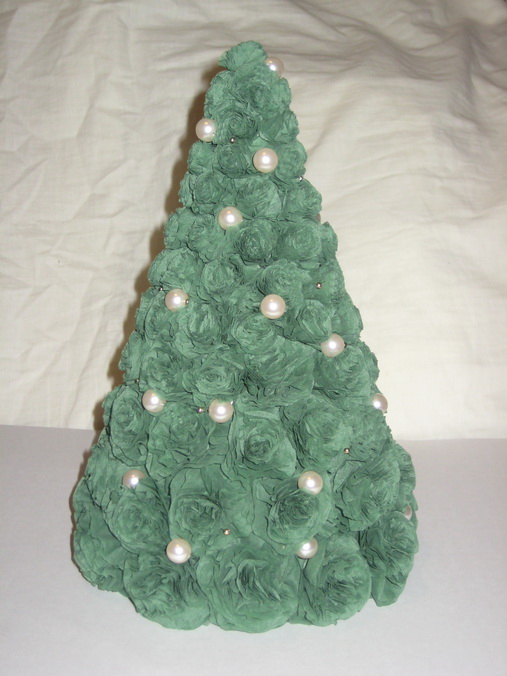